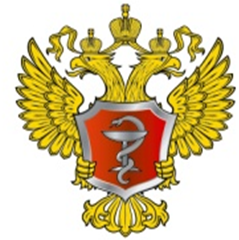 МИНИСТЕРСТВОЗДРАВООХРАНЕНИЯРОССИЙСКОЙ ФЕДЕРАЦИИ
О Всероссийском конкурсе «Лучший проект государственно-частного  взаимодействия в здравоохранении»
Директор Департамента инфраструктурного развития и ГЧП Минздрава России 
А.В. Казутин
Директор Департамента инфраструктурного развития и ГЧП  Минздрава России  
А.В. Казутин
Москва 2017
Приказом Минздрава России от 17.03.2017 №108 утверждены:
Положение о Всероссийском конкурсе «Лучший проект государственно-частного взаимодействия», 
состав конкурсной комиссии по проведению Конкурса
01.05.2017 – 15.09.2017 
 прием анкет-заявок на участие в Конкурсе
Этапы проведения Конкурса:
15.09.2017 – 15.11.2017 
рассмотрение представленных анкет-заявок на участие в Конкурсе
04.12.2017 – 08.12.2017 
подведение итогов и объявление победителей Конкурса
2
Номинации Конкурса:
Лучший инфраструктурный проект на принципах государственно-частного партнерства в здравоохранении
Лучшая частная медицинская организация, участвующая в реализации территориальной программы государственных гарантий бесплатного оказания гражданам медицинской помощи, в категориях:

оказание первичной медико-санитарной помощи;
оказание специализированной, в том числе высокотехнологичной, медицинской помощи
Лучшая частная организация, осуществляющая аутсорсинг медицинских услуг
Лучший субъект Российской Федерации по уровню развития государственно-частного взаимодействия в здравоохранении
По решению конкурсной комиссии по проведению Конкурса могут быть отмечены СМИ и журналисты, активно участвующих в освещении государственно-частного взаимодействия в здравоохранении
3
В Минздрав России поступили анкеты-заявки из 44 субъектов Российской Федерации на участие в Конкурсе по номинациям:
Лучший инфраструктурный проект на принципах государственно-частного партнерства в здравоохранении - 7 проектов
Лучшая частная медицинская организация, участвующая в реализации территориальной программы государственных гарантий бесплатного оказания гражданам медицинской помощи:

 оказание первичной медико-санитарной помощи - 17 организаций;

 оказание специализированной, в том числе высокотехнологичной, медицинской помощи - 27 организаций
Лучшая частная организация, осуществляющая аутсорсинг медицинских услуг - 5 организаций
Лучший субъект Российской Федерации по уровню развития государственно-частного взаимодействия в здравоохранении - 6 субъектов
4
Субъекты Российской Федерации, не участвующие в Конкурсе
Республика Алтай, 
Республика Дагестан, 
Республика Ингушетия, 
Кабардино-Балкарская Республика, 
Республика Калмыкия, 
Карачаево-Черкесская Республика, 
Республика Крым,Республика Марий Эл, 
Республика Саха (Якутия), 
Республика Тыва, 
Республика Хакасия
Забайкальский край, Камчатский край, Пермский край, Приморский край
Амурская область, Архангельская область, Брянская область, Ивановская область, Иркутская область, Калининградская область, Кемеровская область, Курская область, Магаданская область, Мурманская область, Омская область, Оренбургская область, Орловская область, Ростовская область, Сахалинская область, Свердловская область, Смоленская область, Тамбовская область, Тверская область, Тюменская область
Ненецкий автономный округ, Ханты-Мансийский автономный округ, Чукотский автономный округ, Ямало-Ненецкий автономный округ
Город Севастополь
Еврейская автономная область
5
На заседании Координационного совета Минздрава России по государственно-частному партнерству предлагается
1. Принять к сведению информацию ответственного секретаря Координационного совета, директора Департамента инфраструктурного развития и государственно-частного партнерства Минздрава России А.В. Казутина по указанному вопросу повестки;
2. Отметить, что в Минздрав России поступили 62 анкеты-заявки на участиев Конкурсе от 44 органов государственной власти субъектов Российской Федерации;
3. Предложить органам государственной власти субъектов Российской Федерации, не участвующим в Конкурсе, активизировать работу по выявлению и тиражированию успешной практики взаимовыгодного сотрудничества органов государственной власти, частных и некоммерческих организаций, позволяющего обеспечить эффективное выполнение задач публично-правовых образований в здравоохранении путем привлечения частных ресурсов для создания, реконструкции, управления, содержания инфраструктуры здравоохранения или предоставления услуг;
4. Предложить членам Координационного совета до 06.11.2017 направить в конкурсную комиссию по проведению Конкурса предложения относительно средств массовой информации и журналистов, активно участвующих в освещении государственно-частного взаимодействия в здравоохранении, деятельность которых может быть отмечена конкурсной комиссией по проведению Конкурса.
6